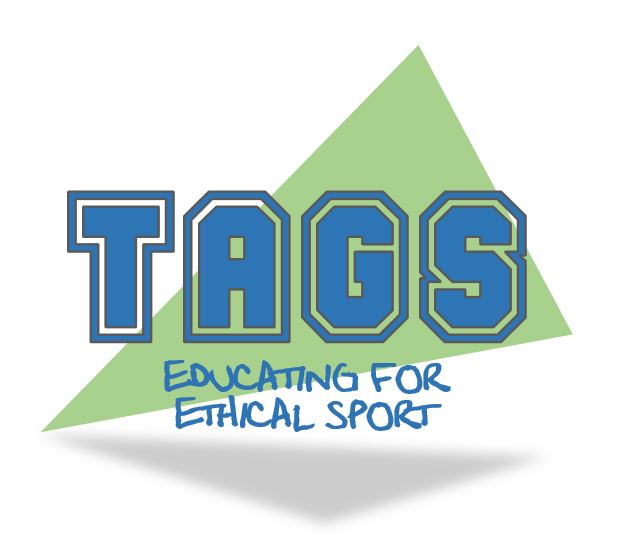 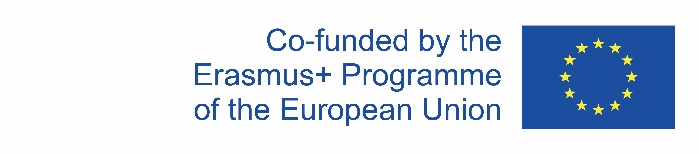 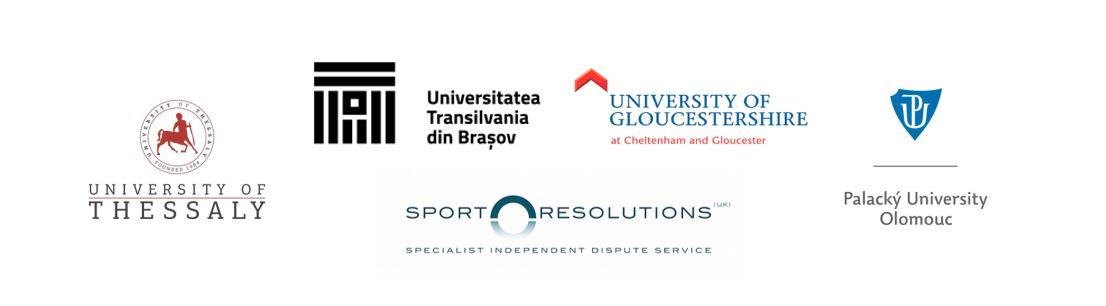 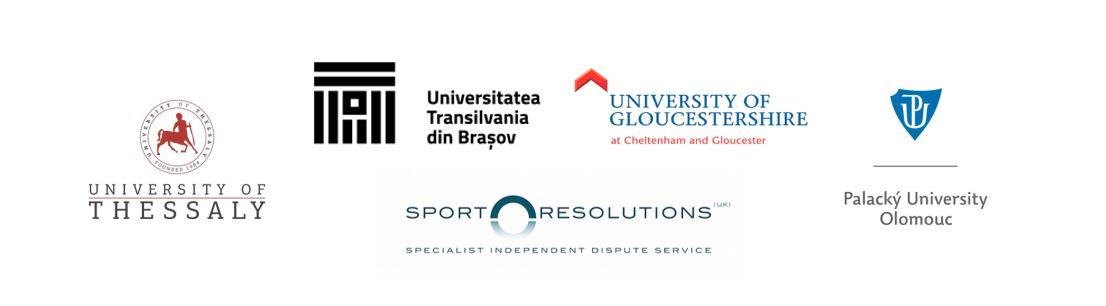 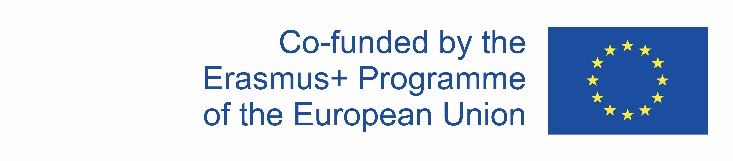 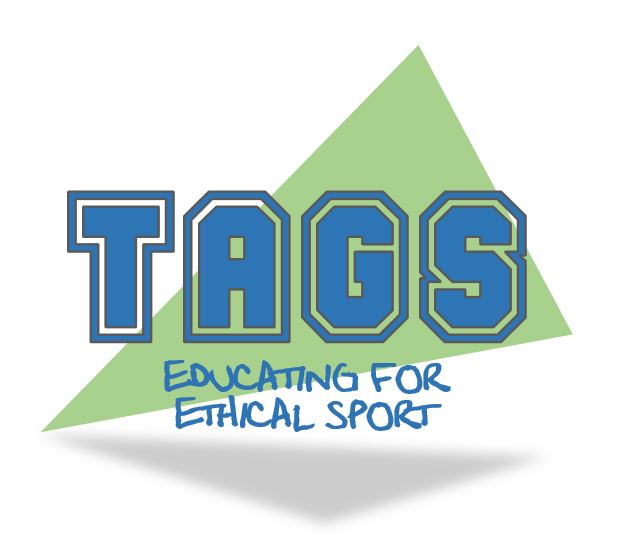 Health and Wellbeing – Concussion
Aims and Objectives
By the end of this lectures and independent study tasks, students will be able:
have a basic understanding of the definition, risks and factors involved in concussion
to understand and educate others in brain injury and its consequences
to understand the potential effects of a sports-related concussion
to recognize the ethical dilemmas in this field
Downloaded from www.tagsproject.eu
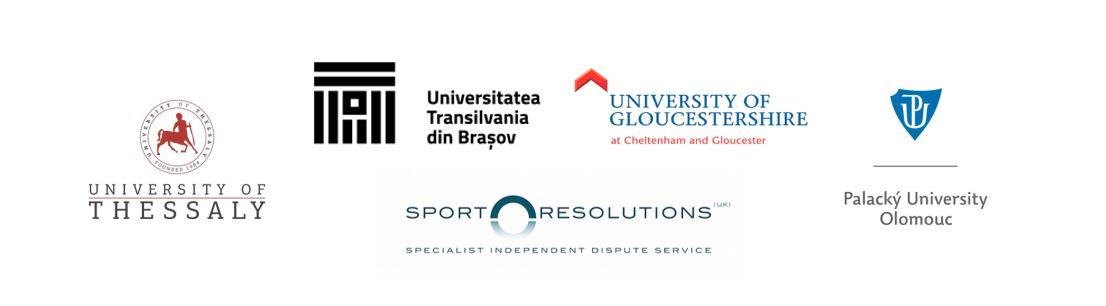 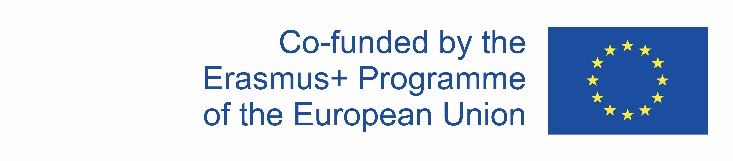 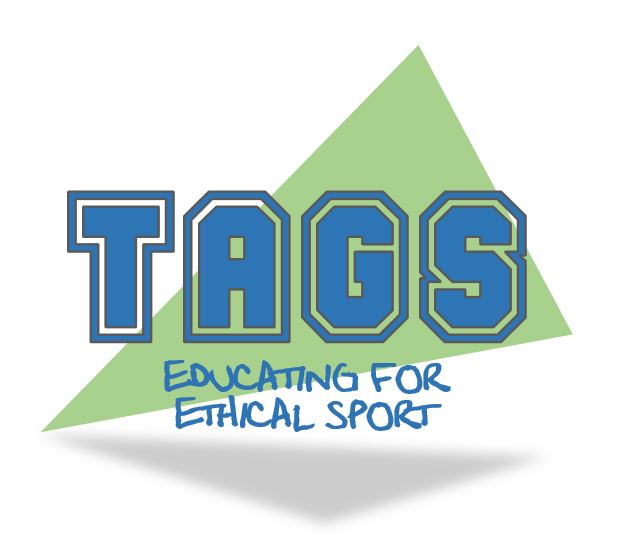 Concussion
Task 1:
In small groups, discuss definitions of concussion
What happens to the brain?
Task 2:
Discuss the main risk factors of concussions in athletes
Downloaded from www.tagsproject.eu
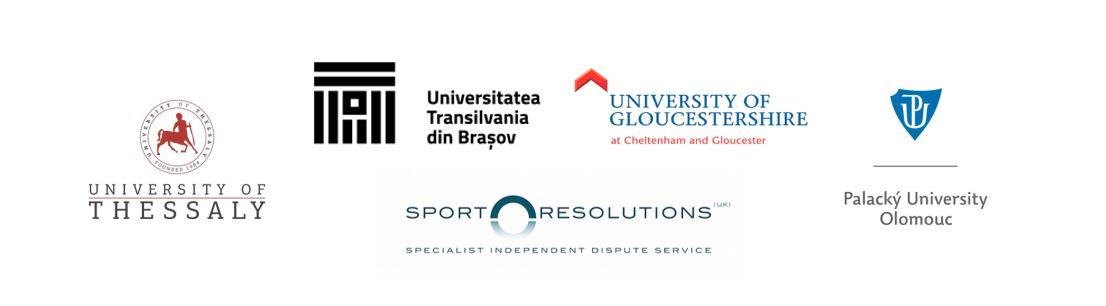 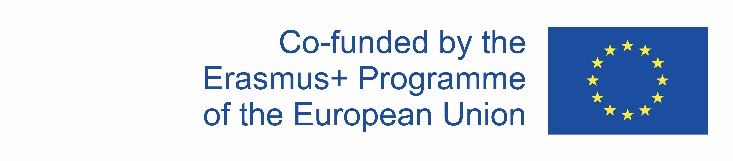 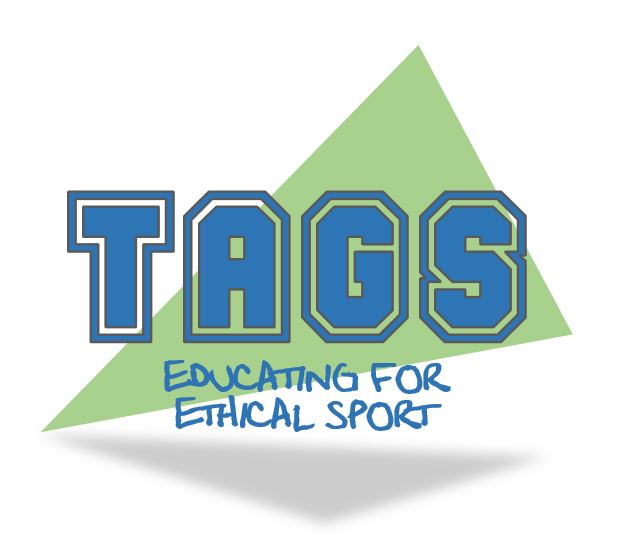 Concussion - definition
Despite many attempts by experts, there is no clear definition of concussion. It is uncertain whether any damage to the brain occurs from a concussion. 
A concussion does, however, temporarily impair how the brain functions and processes information.
Downloaded from www.tagsproject.eu
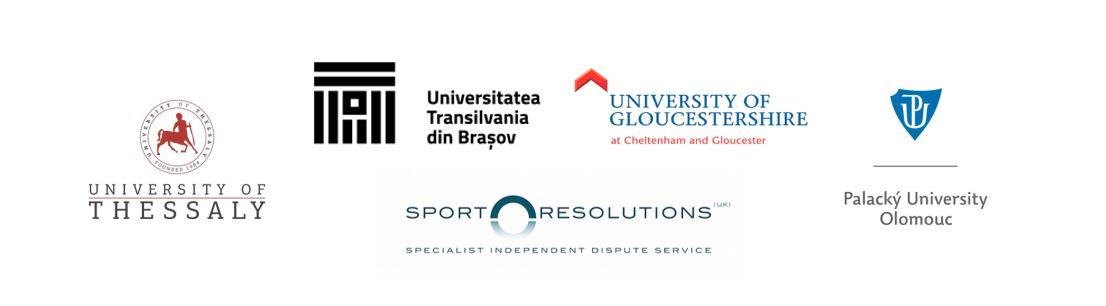 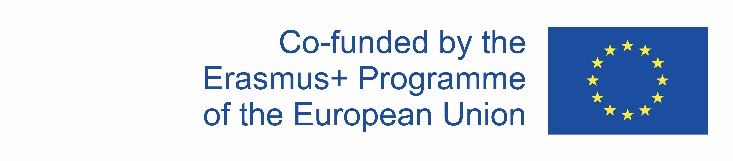 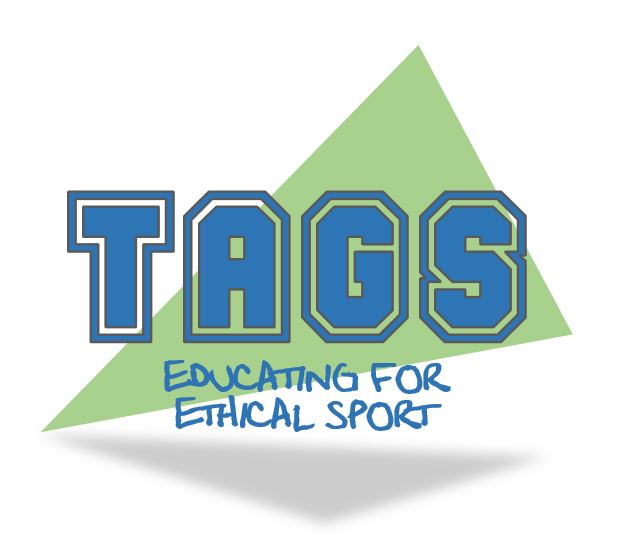 Task 3: Discuss the occurrence of concussions by sports
How many sports concussions occur each year?
In what sports are concussions most often reported?
When to seek emergency medical attention?
Downloaded from www.tagsproject.eu
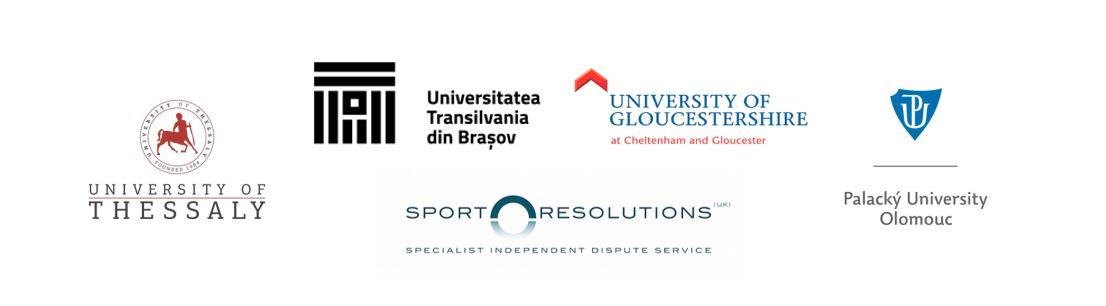 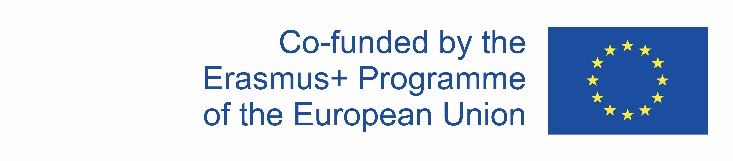 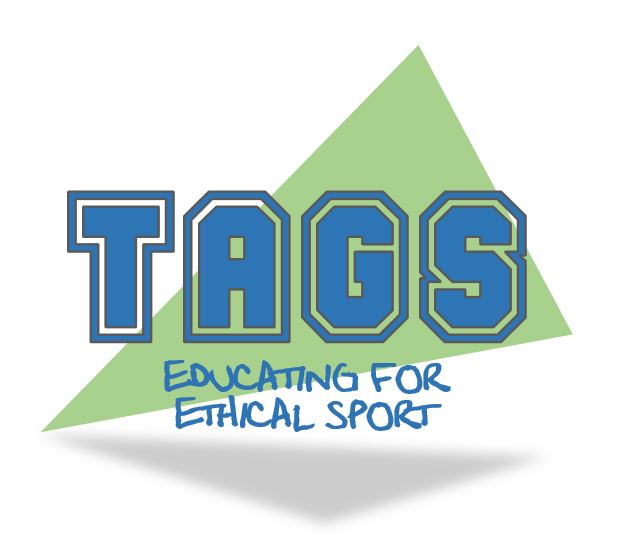 Task 4: Discuss the role and influence of the coach in preventing concussions
What is known about sports concussion risk and recovery?
How can sports concussions be prevented?
What can happen if the athlete plays with a concussion?
Downloaded from www.tagsproject.eu
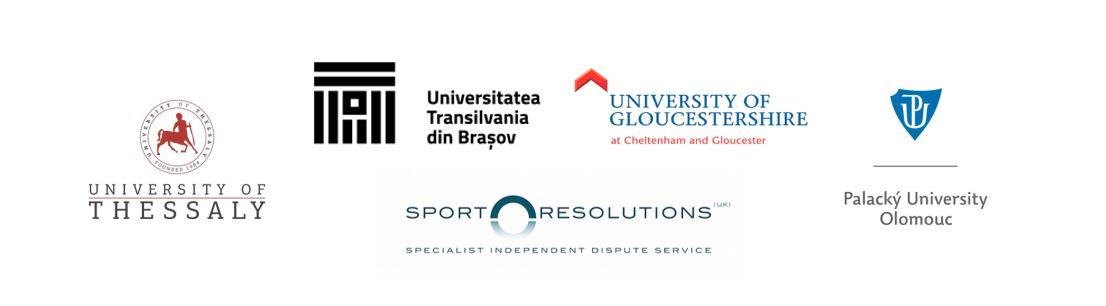 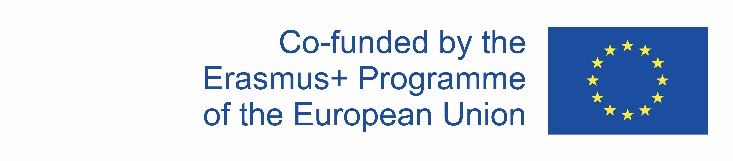 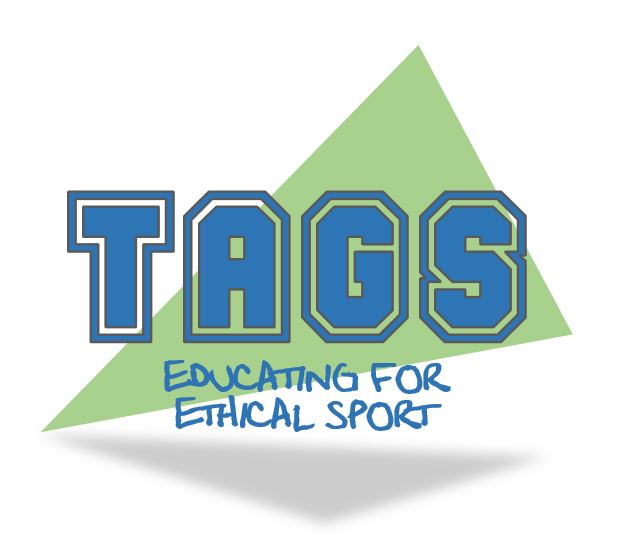 Task 5: How to recognize concussion
The most common symptoms:
Drowsiness
Headache
Loss of consciousness
Memory loss
Irritability
Confusion
Balance problems, dizziness
Difficulty speaking and communicating
Depression
Nausea and vomiting
Changes in sleep patterns
Downloaded from www.tagsproject.eu
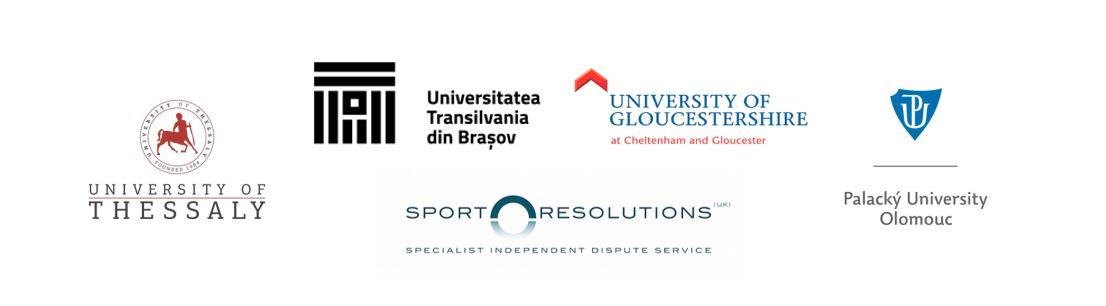 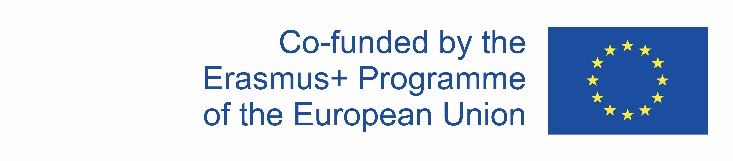 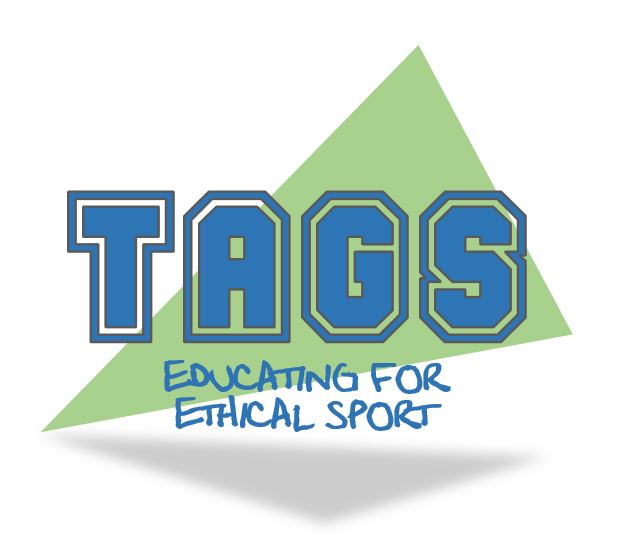 Further reading
Tucker R, Raftery M, Kemp S, et al. Br J Sports Med 2017;51:1152–1157.
Lindsay Sullivan, Michal Molcho, What do coaches want to know about sports-related concussion? A needs assessment study, Journal of Sport and Health Science, Volume 7, Issue 1, 2018, Pages 102-108.
Adam C. Raikes, Amy Athey, Pamela Alfonso-Miller, William D.S. Killgore, Michael A. Grandner, Insomnia and daytime sleepiness: risk factors for sports-related concussion, Sleep Medicine, Volume 58, 2019, Pages 66-74.
Kelly Sarmiento, Jill Daugherty, Lara DePadilla, Youth and high school sports coaches' experience with and attitudes about concussion and access to athletic trainers by sport type and age of athlete coached, Journal of Safety Research, Volume 69, 2019, Pages 217-225.
Dana Waltzman, Kelly Sarmiento, What the research says about concussion risk factors and prevention strategies for youth sports: A scoping review of six commonly played sports, Journal of Safety Research, Volume 68, 2019, Pages 157-172.
Downloaded from www.tagsproject.eu